МОУ СОШ №1 г. СеменовЭкологический проект«МИР после ДОЖДЯ»руководитель- Горячева Л.П.
Реки чистые в лесах, Зверей и птичек голоса
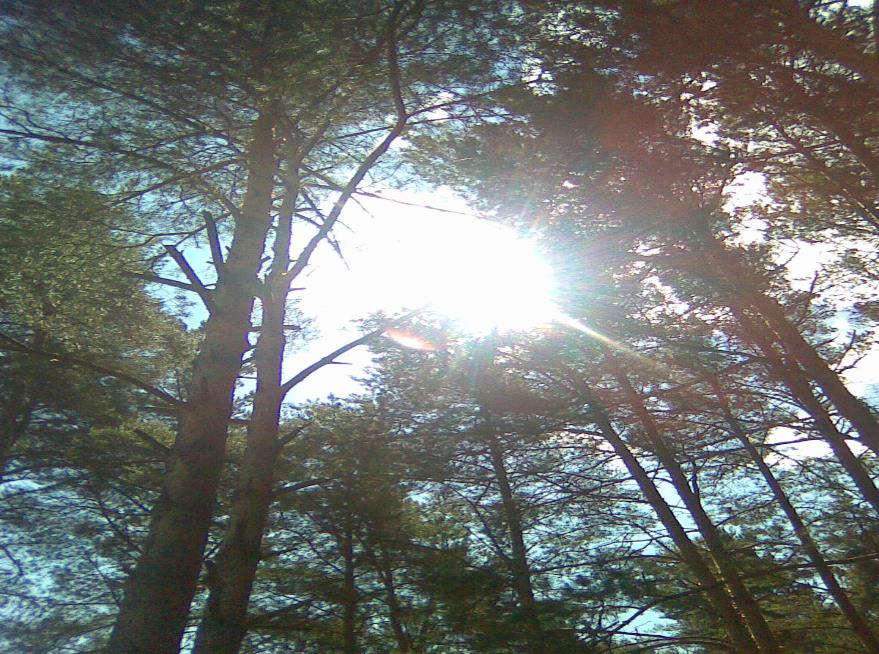 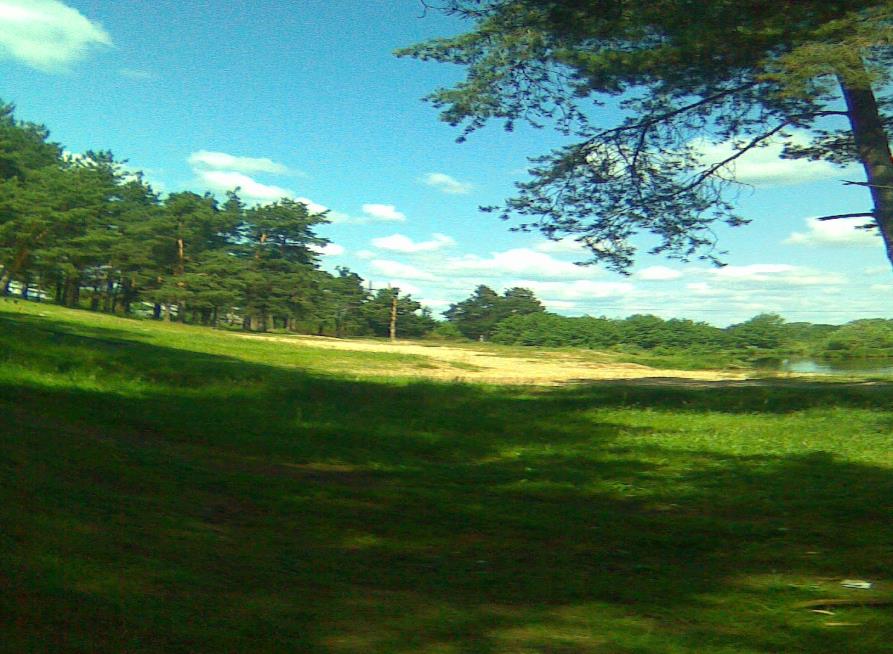 И цветы растут в полях,Вместе люди и земля!
Берегите эти воды, эти земли, Даже малую былиночку любя.Берегите всех зверей внутри природы,Убивайте лишь зверей внутри себя.                               Е. Евтушенко
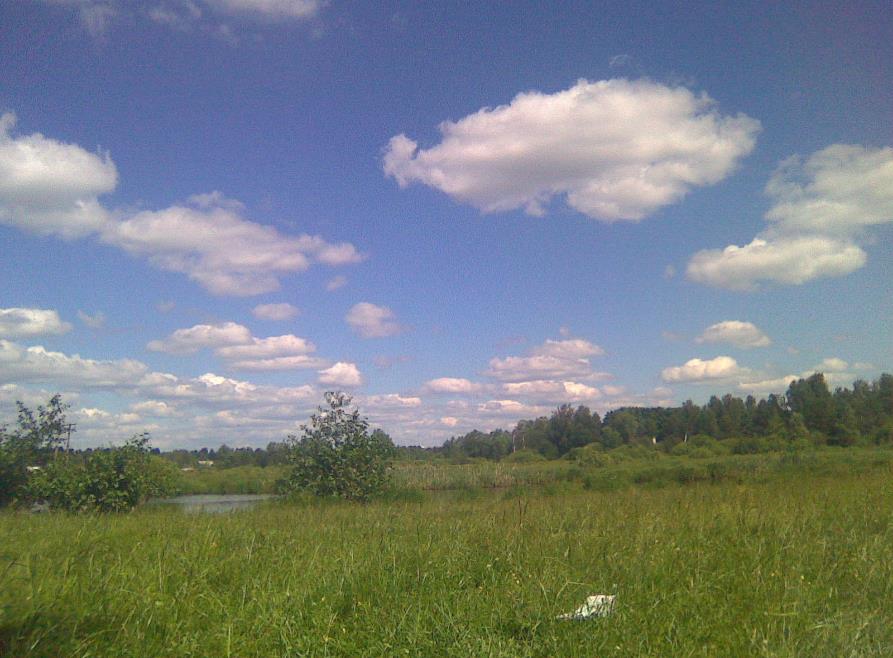 КЕРЖЕНСКИЕ ЛЕСА, БЕЗДОННАЯ СИНЬ НЕБА….
ЗОЛОТАЯ ХОХЛОМА  - ДУША РОССИИ!
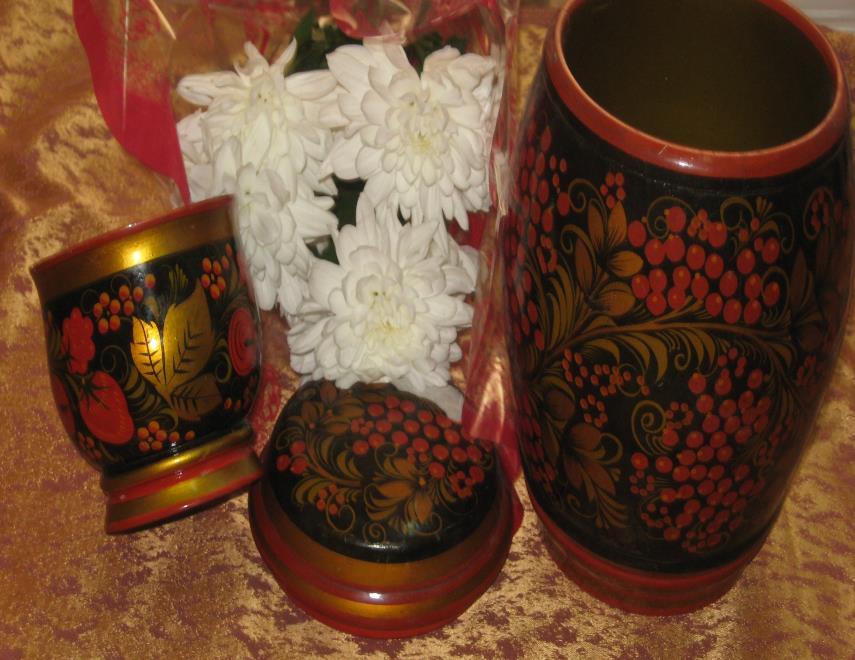 Цель проекта:Организация практической работы по улучшению экологического состояния природы нашего района, развитие творческой познавательной активности и практических навыков по изучению и исследованию природы.
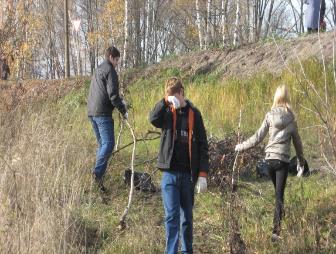 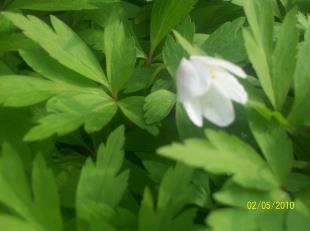 Сроки реализации проекта: апрель - июнь 2013г.
Этапы реализации проекта:
Подготовительный (первая декада апреля) – сбор  информации, оценка состояния окружающей среды; выбор возможных тем для исследовательской работы; выбор природных объектов, нуждающихся в защите, разработка проектов их восстановления.

Основной (апрель - июнь) – организация работы, реализация мероприятий, организация исследовательской работы, организация оздоровительной и досуговой деятельности.

Заключительный (последняя декада июня) – подведение итогов работы, оценка результатов  реализации проекта, оформление отчетных материалов.
Участники проекта:
Активисты детского объединения «Эспада» (учащиеся 6, 8 классов)
Волонтерское движение школы (учащиеся 9-11 классов)
Экологический отряд (учащиеся 7-х классов)
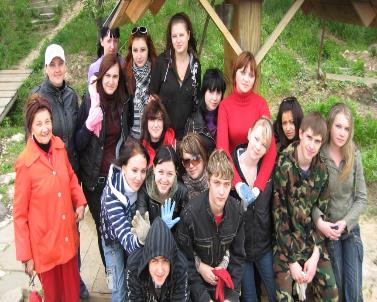 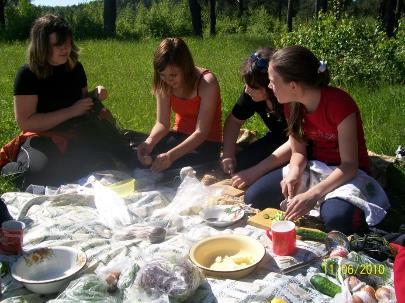 Деятельность учащихся по реализации проекта «Мир после дождя»Участие в районном экологическом конкурсе «Первоцветы»
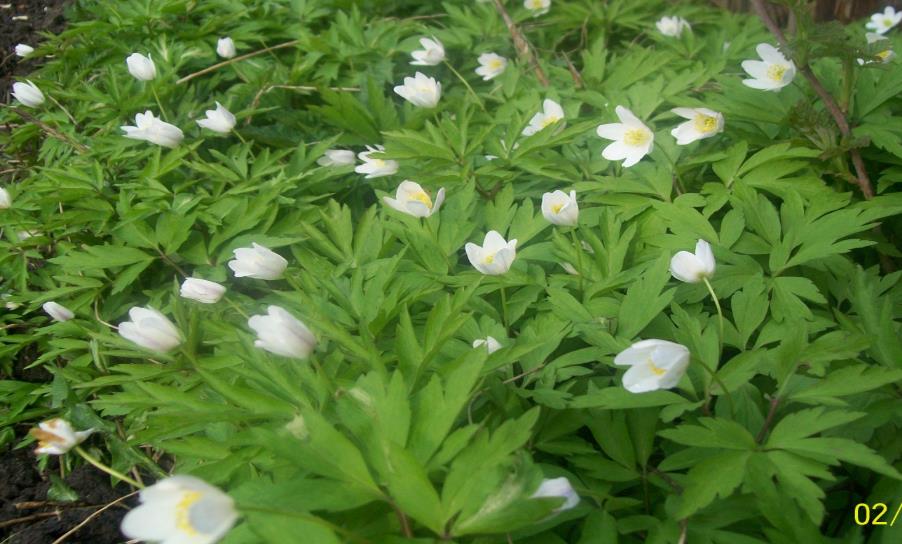 Экологическая акция по очистке р.Санохта
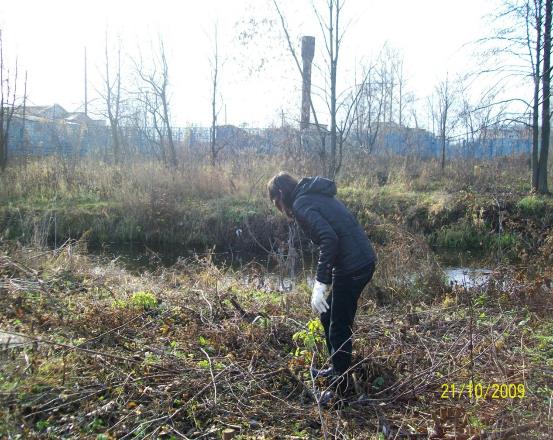 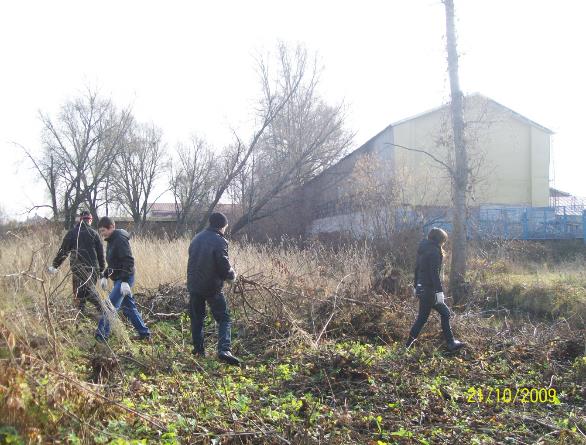 Озеленение территории школы«Аллея славы» к 68-ти летию Великой Победы
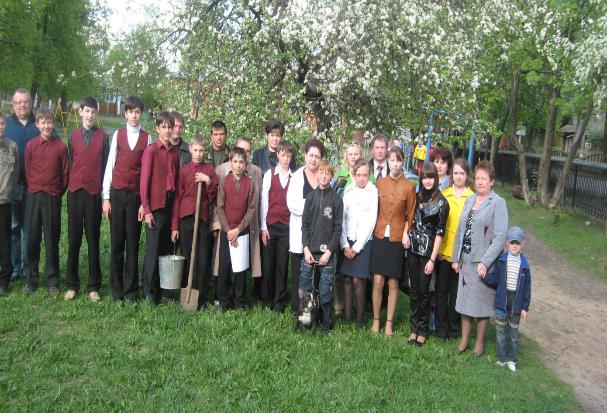 Уборка пришкольной территории  Уборка – это весело….
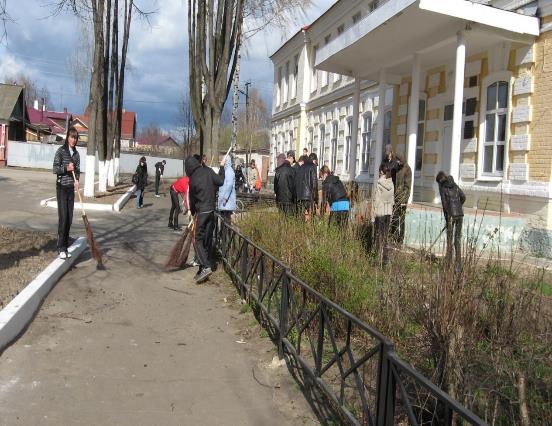 А вот и результаты нашего труда…
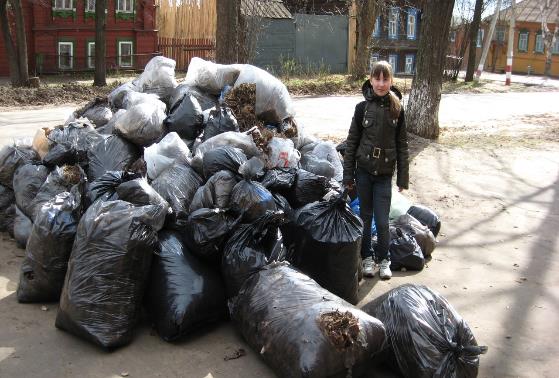 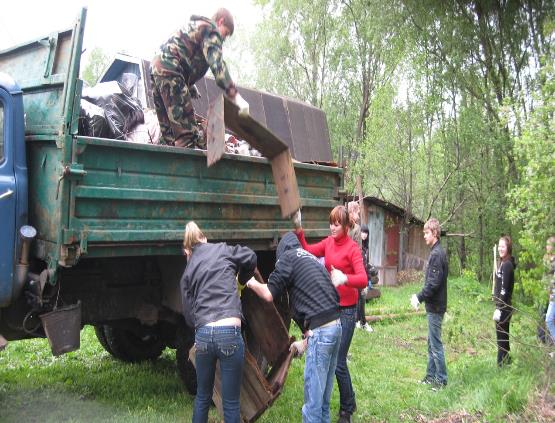 Экологическая акция «Чистый родник»
Очистка территории
                                                                родника «Золотой»
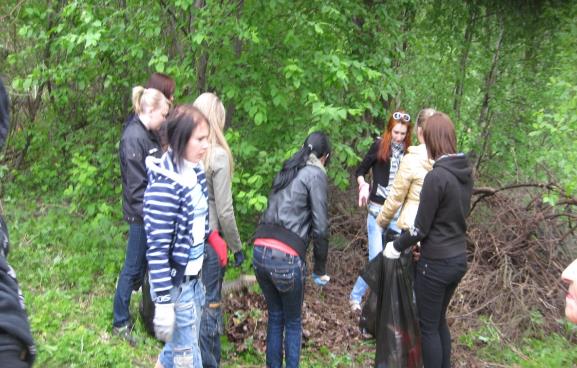 На природе хорошо не только работать, но и отдыхать……походы, экскурсии …
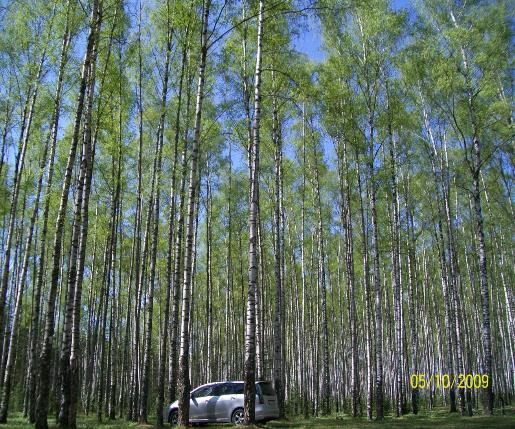 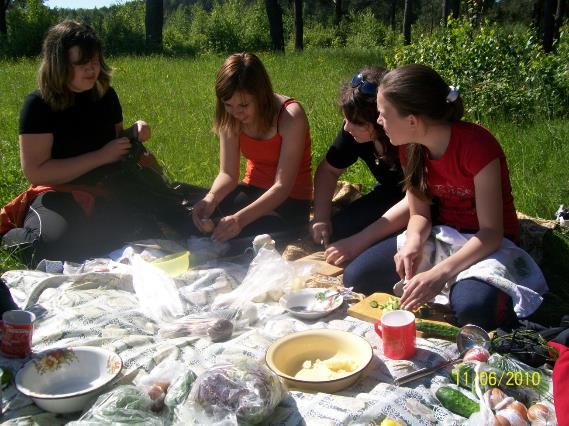 На пришкольной территории мы разбили красивые цветочные клумбы
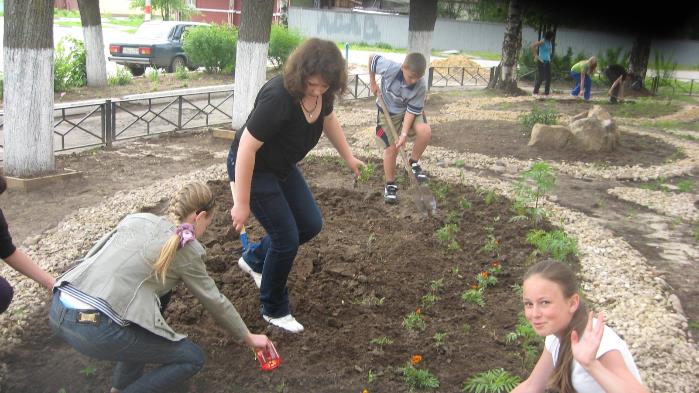 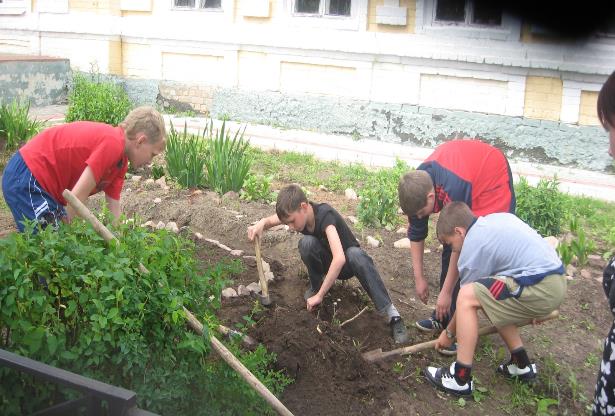 Наши природные наблюдения
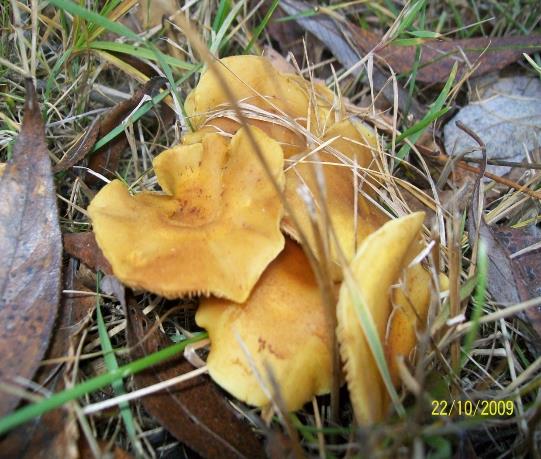 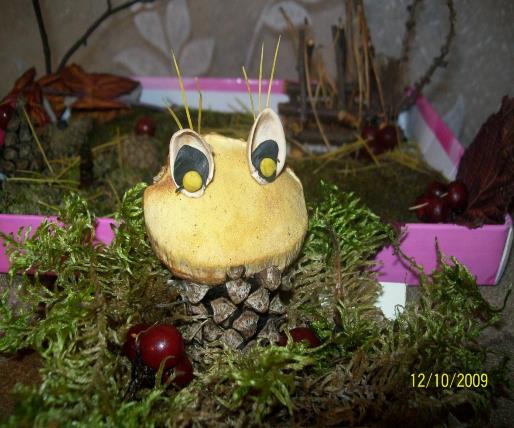 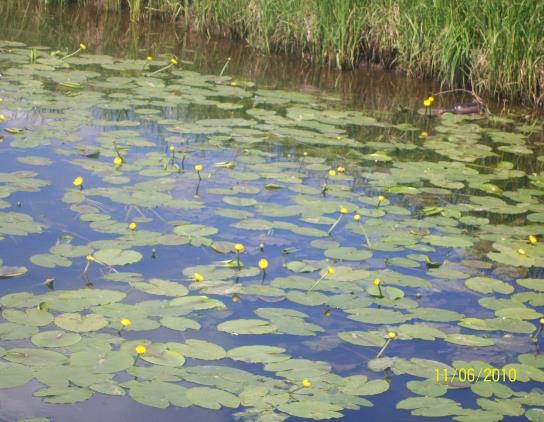 Ожидаемые результаты:
Повышение у школьников чувства гражданской ответственности за экологическую обстановку своей «малой Родины»
Практическое участие школьников в решении экологических проблем Семеновского района
Освоение новых форм поиска, обработки и анализа информации развитие интереса к творческой исследовательской деятельности.
Реализация экологических проектов
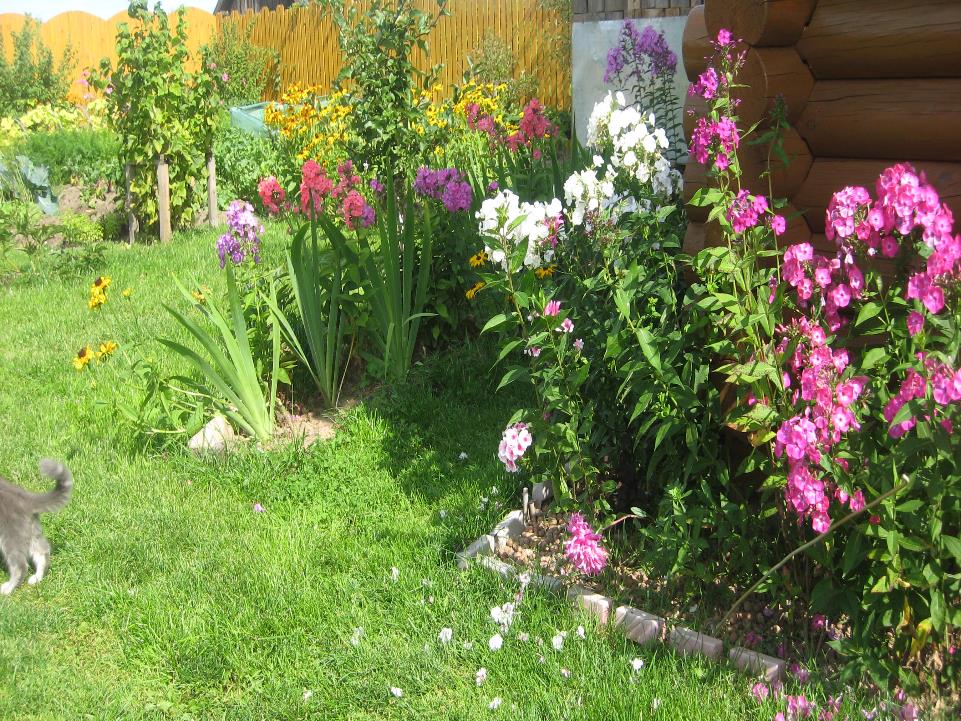 СПАСИБО ЗА ВНИМАНИЕ!